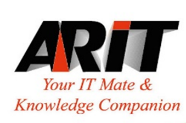 การเข้าสอบ IC3 GS5
แนะนำการเข้าสอบ IC3 GS5
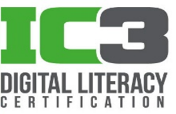 แนะนำการเข้าสอบ IC3 GS5
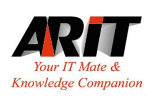 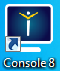 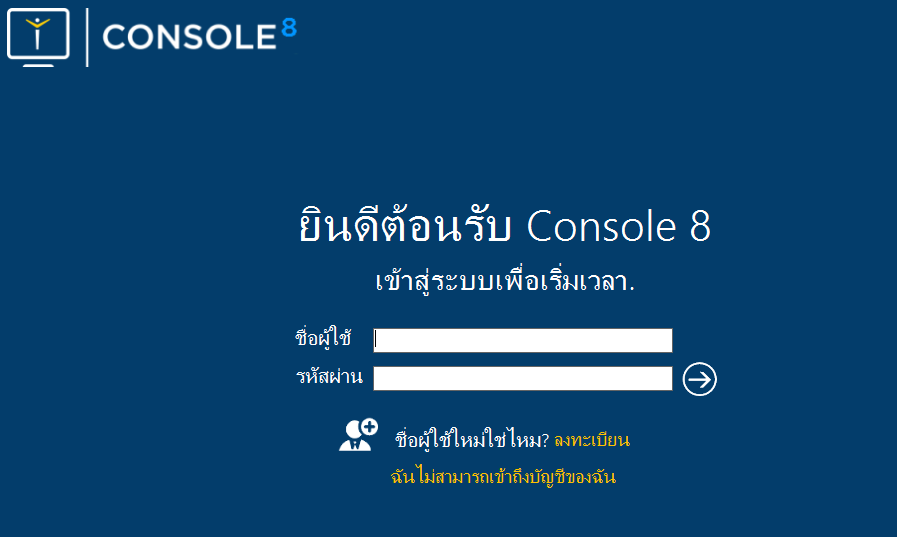 พิมพ์ Usernameรหัสนักศึกษา 13 หลัก
คลิกเข้าสู่ระบบ
พิมพ์ Passwordวันเดือนปีเกิด 6 หลัก
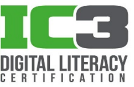 แนะนำการเข้าสอบ IC3 GS5
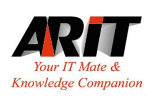 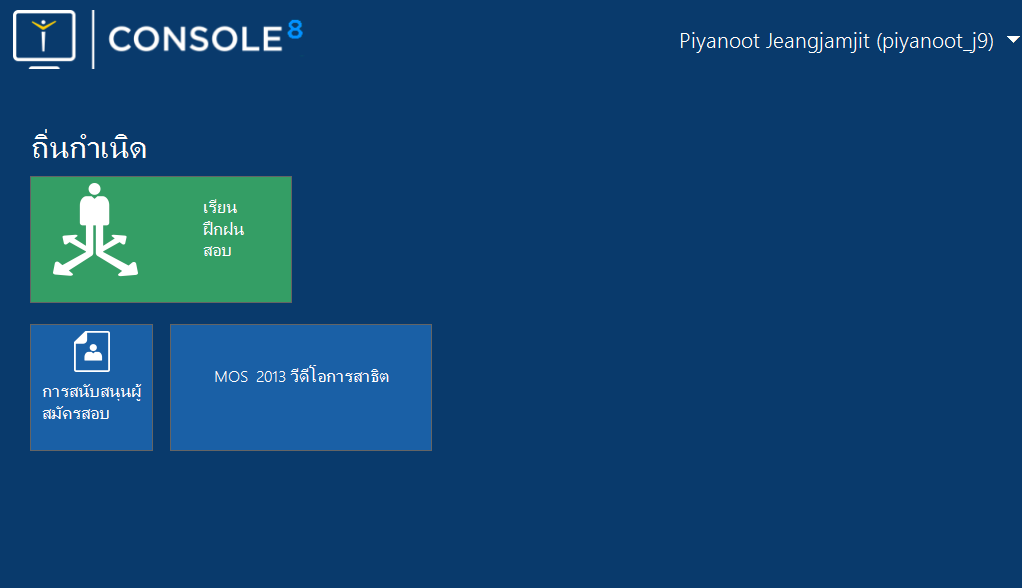 ตรวจสอบ ชื่อ-นามสกุล
คลิกเลือก เรียน/ฝึกฝน/สอบ
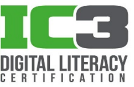 แนะนำการเข้าสอบ IC3 GS5
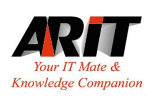 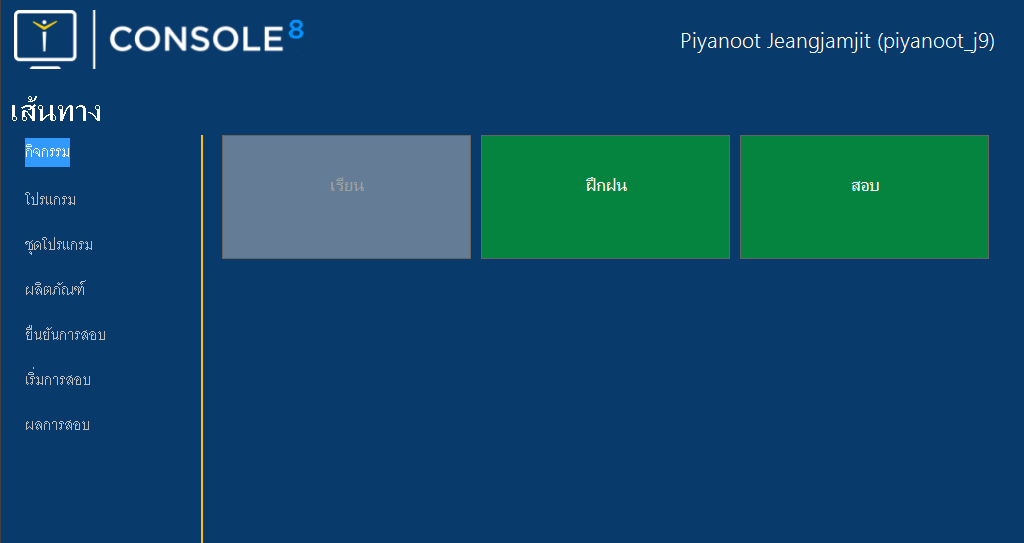 คลิกเลือก สอบ
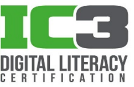 แนะนำการเข้าสอบ IC3 GS5
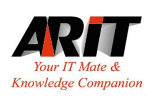 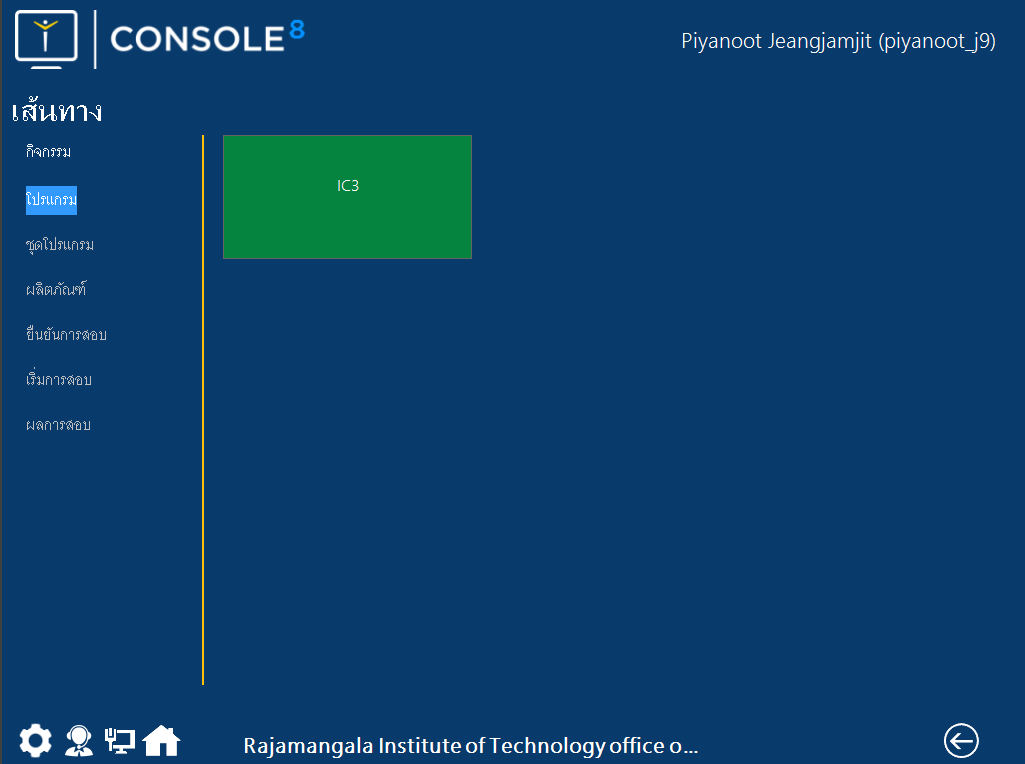 คลิกเลือก IC3
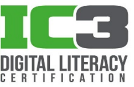 แนะนำการเข้าสอบ IC3 GS5
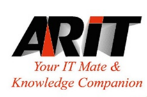 Computing fundamentals
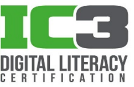 แนะนำการเข้าสอบ IC3 GS5
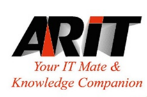 Key Applications
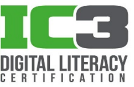 แนะนำการเข้าสอบ IC3 GS5
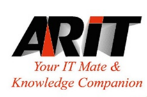 Living Online
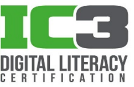 แนะนำการเข้าสอบ IC3 GS5
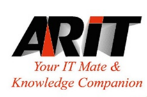 Key Application
Living Online
Computing fundamentals
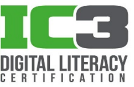 แนะนำการเข้าสอบ IC3 GS5
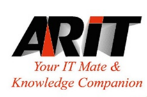 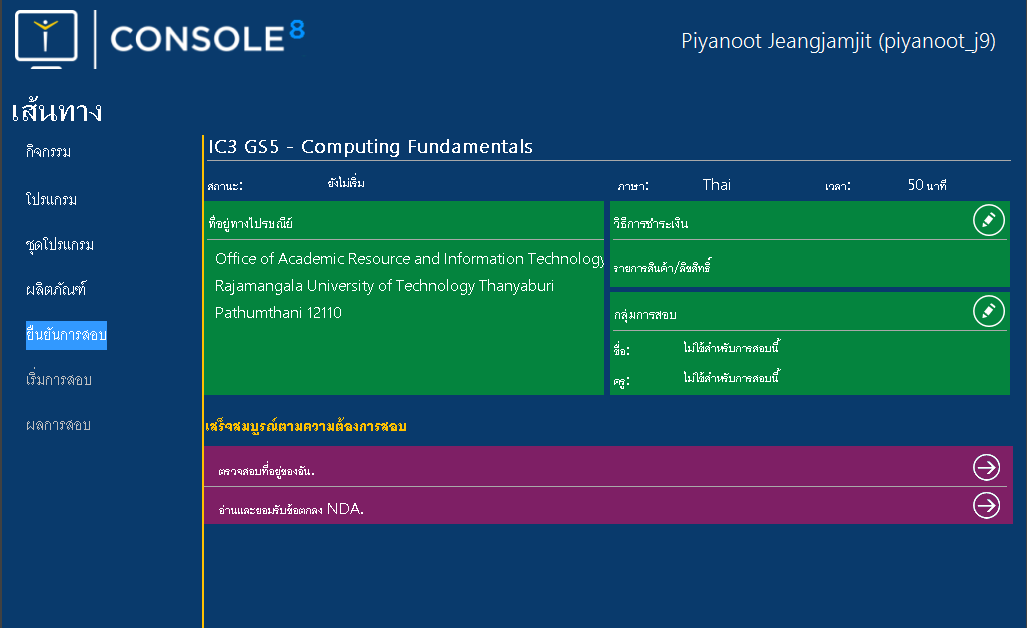 คลิก รูปดินสอ ที่หัวข้อ กลุ่มการสอบ
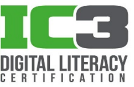 แนะนำการเข้าสอบ IC3 GS5
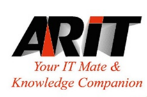 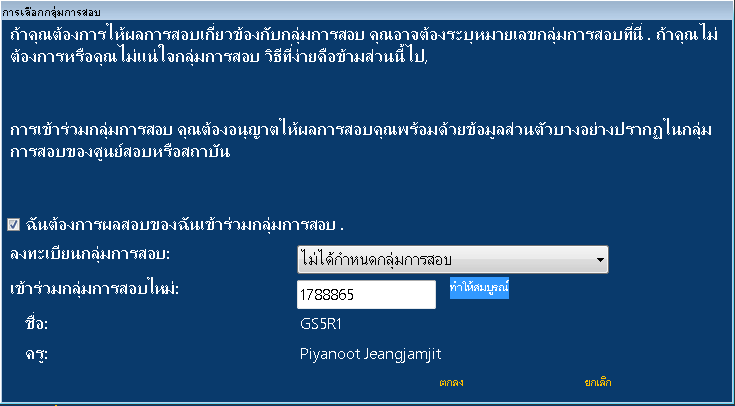 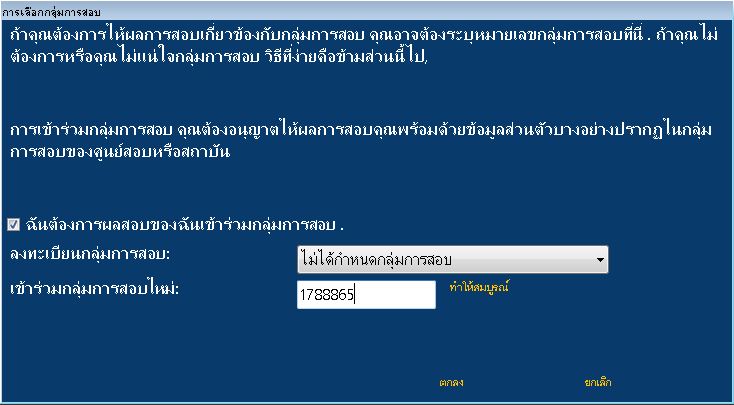 กรอกรหัสกลุ่ม 1788865
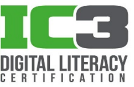 แนะนำการเข้าสอบ IC3 GS5
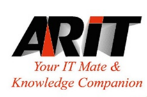 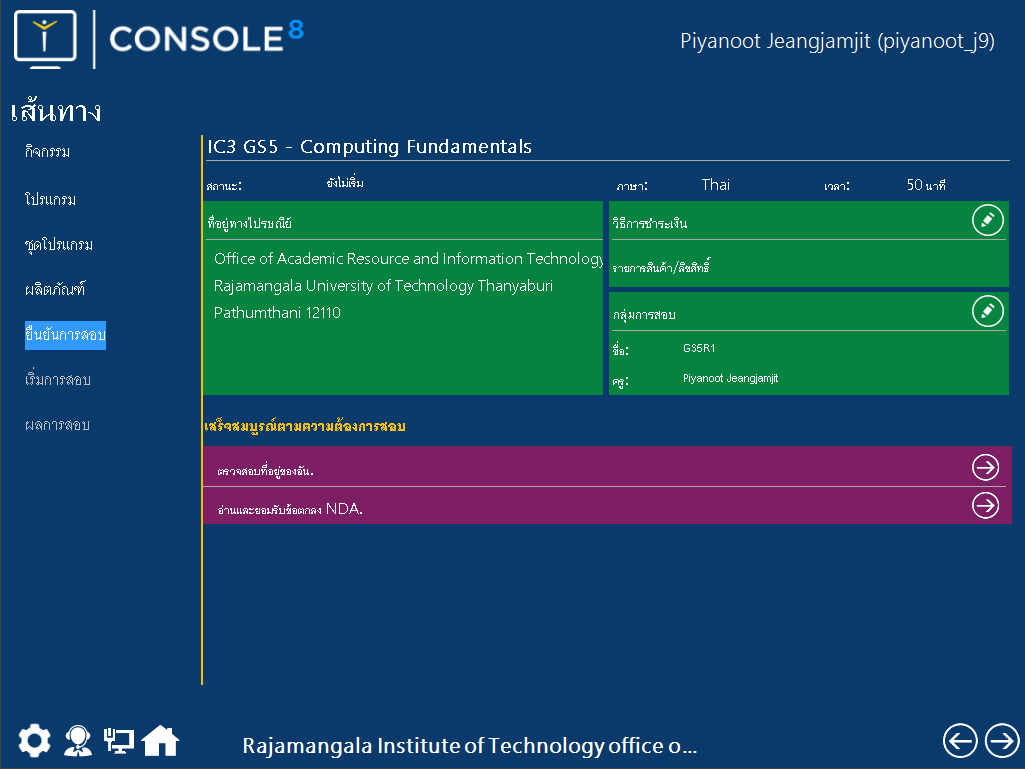 คลิก ลูกศร ตรวจสอบที่อยู่
คลิก ลูกศร อ่านและยอมรับ...
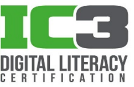 แนะนำการเข้าสอบ IC3 GS5
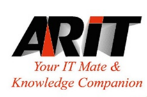 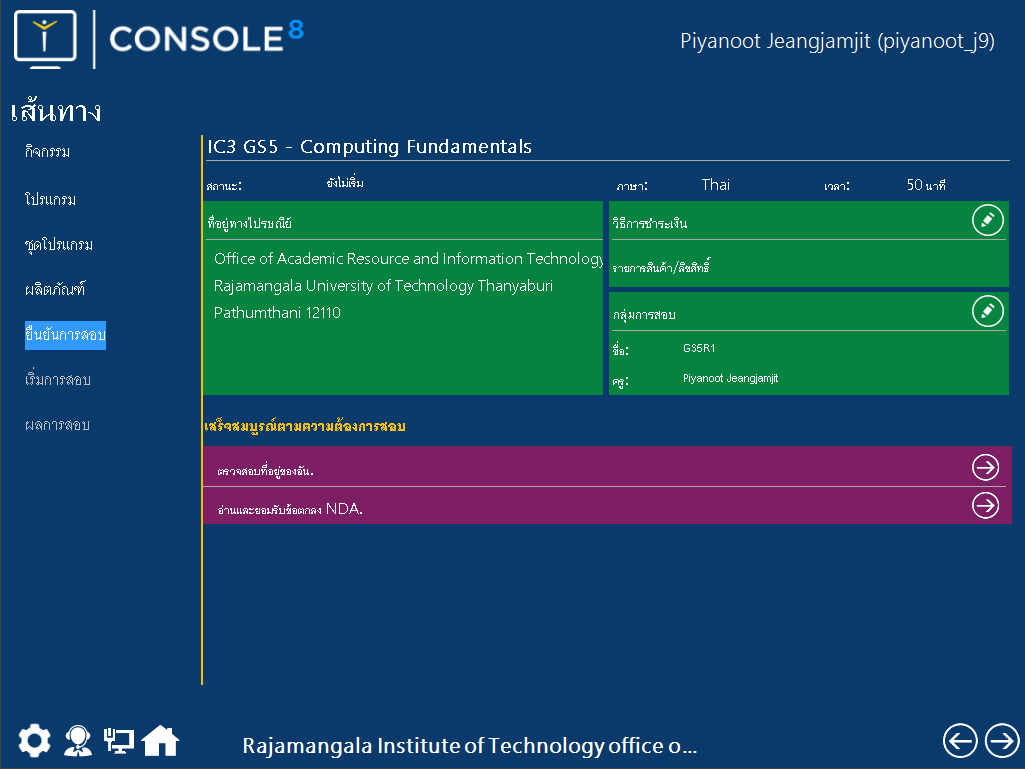 ตรวจชื่อชุดข้อสอบให้ถูกต้อง
คลิก ลูกศร ตรวจสอบที่อยู่
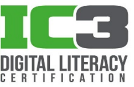 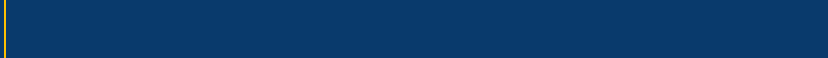 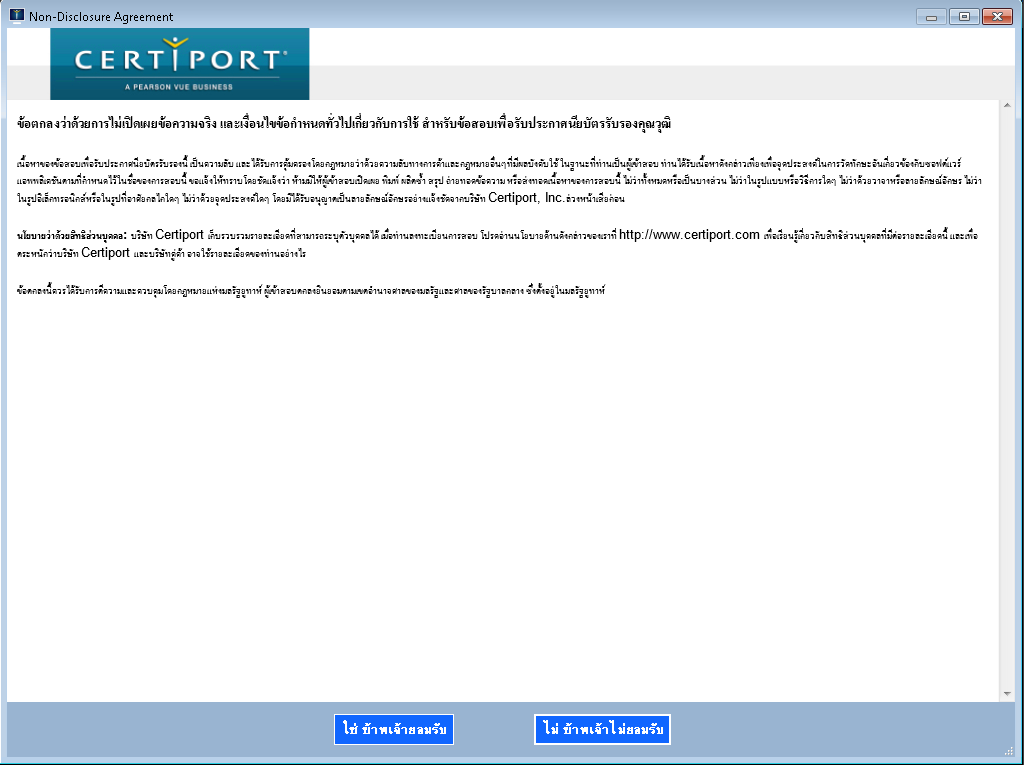 แนะนำการเข้าสอบ IC3 GS5
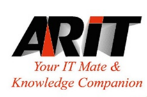 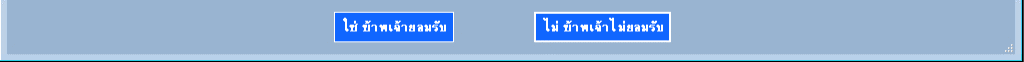 คลิก ใช่ ข้าพเจ้ายอมรับ
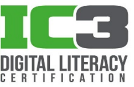 แนะนำการเข้าสอบ IC3 GS5
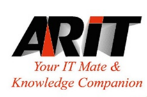 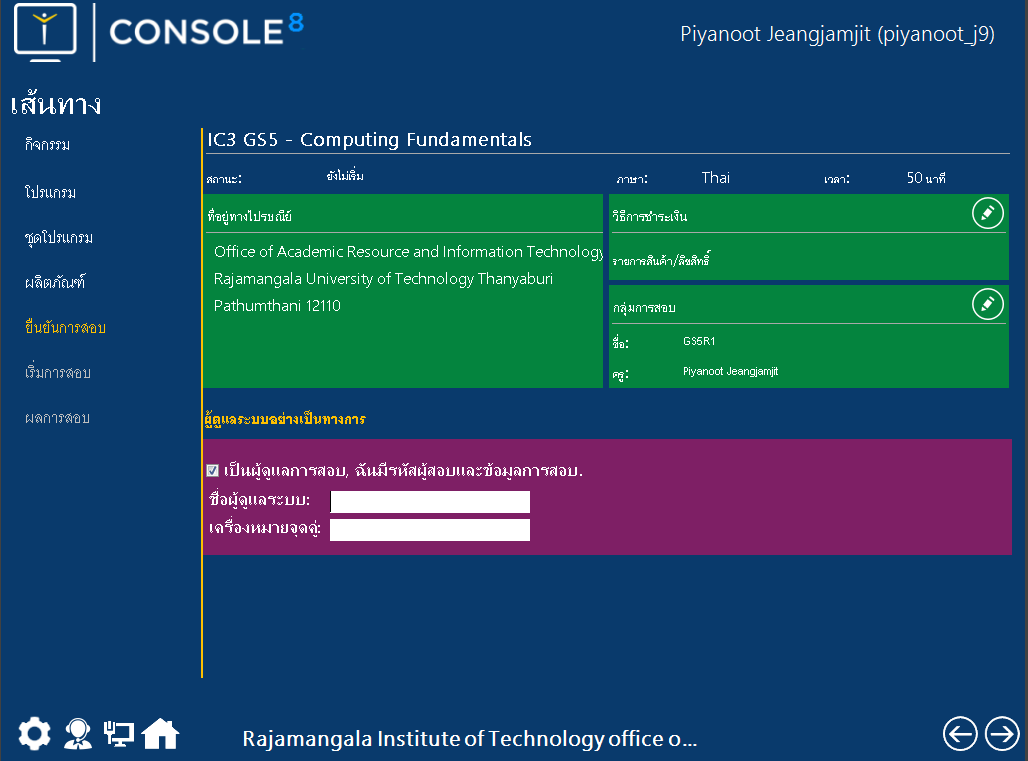 User ผู้คุมสอบ
Password
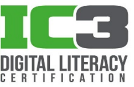 [Speaker Notes: ถ้าพิมพ์ครั้งแรกแล้วไม่ผ่านให้ลบข้อความในช่องออกให้หมดทั้ง 2 ช่องแล้วพิมพ์ใหม่
ถ้าไม่ผ่านอีกให้ติดต่อเจ้าหน้าที่
****หากผิดพลาดเกิน 5 ครั้ง ระบบจะ Lock ID ผู้เข้าสอบ]
แนะนำการเข้าสอบ IC3 GS5
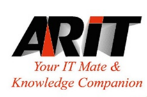 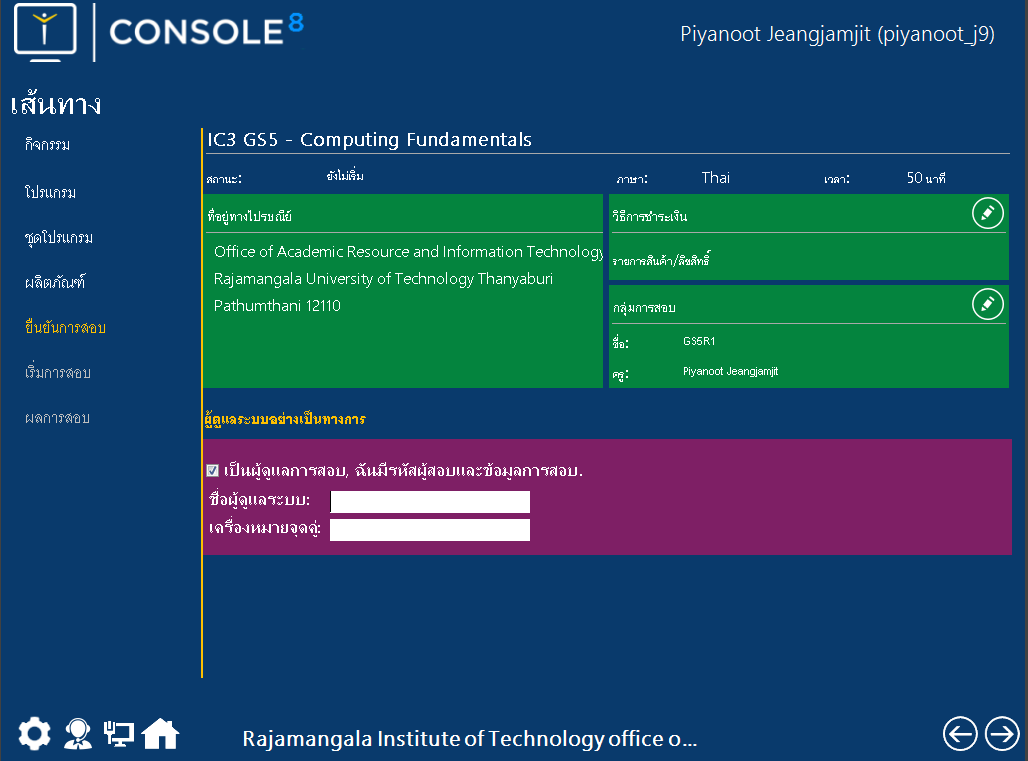 ถ้ามี  ให้  คลิกแก้ไข
 หน้ารายการ แล้วคลิกเครื่องหมาย  มุมบนด้านขวามือ
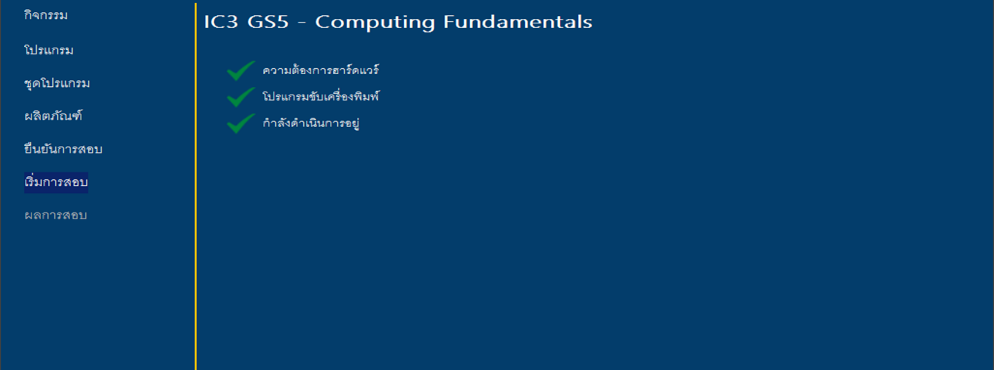 คลิก ลูกศร
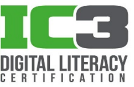 [Speaker Notes: ถ้ามีหัวข้อไหนขึ้น กากบาท สีแดง ให้คลิกแก้ไข
ทำเครื่องหมายถูกหน้ารายการที่ให้เลือก แล้วคลิกเครื่องหมายกากบาทที่อยู่มุมบนด้านขวามือ

หลังจากคลิกลูกศร 
การโหลดข้อสอบ ระบบจะแสดงหน้า Desktop จนกว่าจะโหลดชุดข้อสอบได้ จึงจะแสดงหน้าต่อไป]
นักศึกษา หยุดรอ ที่หน้านี้ 
ฟังคำชี้แจงเครื่องมือระบบสอบให้เข้าใจก่อน
แนะนำการเข้าสอบ IC3 GS5
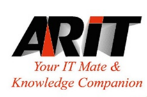 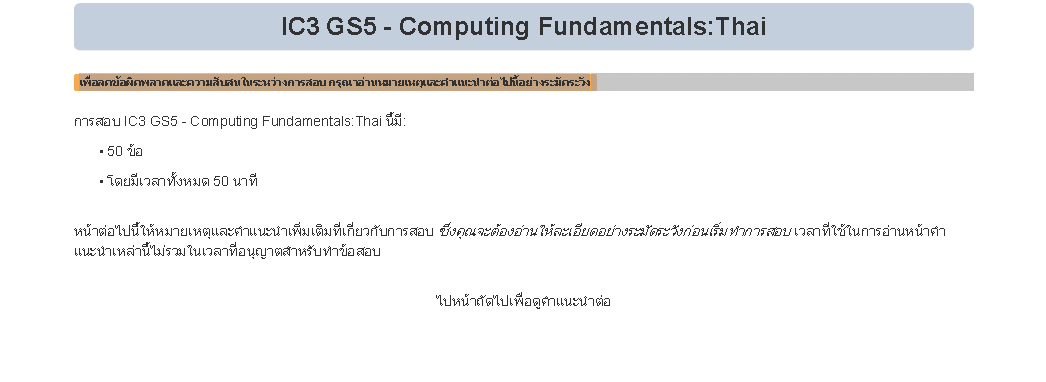 - จำนวนข้อสอบ- ระยะเวลาในการทำข้อสอบ
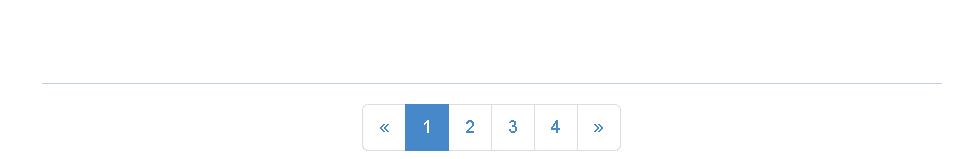 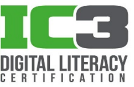 โจทย์คำถาม
ย่อ/ขยายตัวอักษรโจทย์
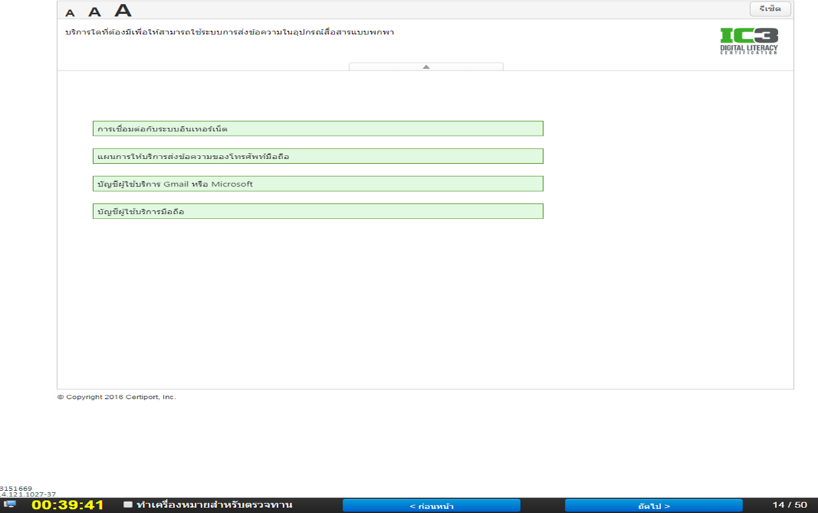 ทำข้อนี้ใหม่
คลิกเลือกคำตอบ
เครื่องมือระบบสอบ
ทำเครื่องหมายสำหรับตรวจทาน
เวลาสอบที่เหลือ
ย้อนกลับ
บันทึกคำตอบ
ข้อที่สอบ
*** ข้อควรระวัง ***
ข้อสอบปฏิบัติที่ต้องการ ทำเครื่องหมายสำหรับตรวจทาน เพื่อกลับมาทำในภายหลัง ให้กดปุ่ม รีเซ็ต ก่อนไปทำข้อ ถัดไป เสมอ 
ข้อสอบปฏิบัติหากทำผิดขั้นตอน ต้องการทำใหม่ ให้กดปุ่ม รีเซ็ต 
ข้อที่ยังไม่ต้องการตอบคำถาม ต้องการข้ามไปก่อนให้ ทำเครื่องหมายสำหรับตรวจทาน ก่อน กดปุ่ม ถัดไป
หน้าตรวจทาน นาฬิกาจับเวลายังคงเดินอยู่
ข้อที่ให้เลือกคำตอบที่ถูกต้อง ตรวจสอบให้ดีว่าต้องเลือกกี่คำตอบ
ตัวอย่างหน้าจอข้อสอบปฏิบัติ
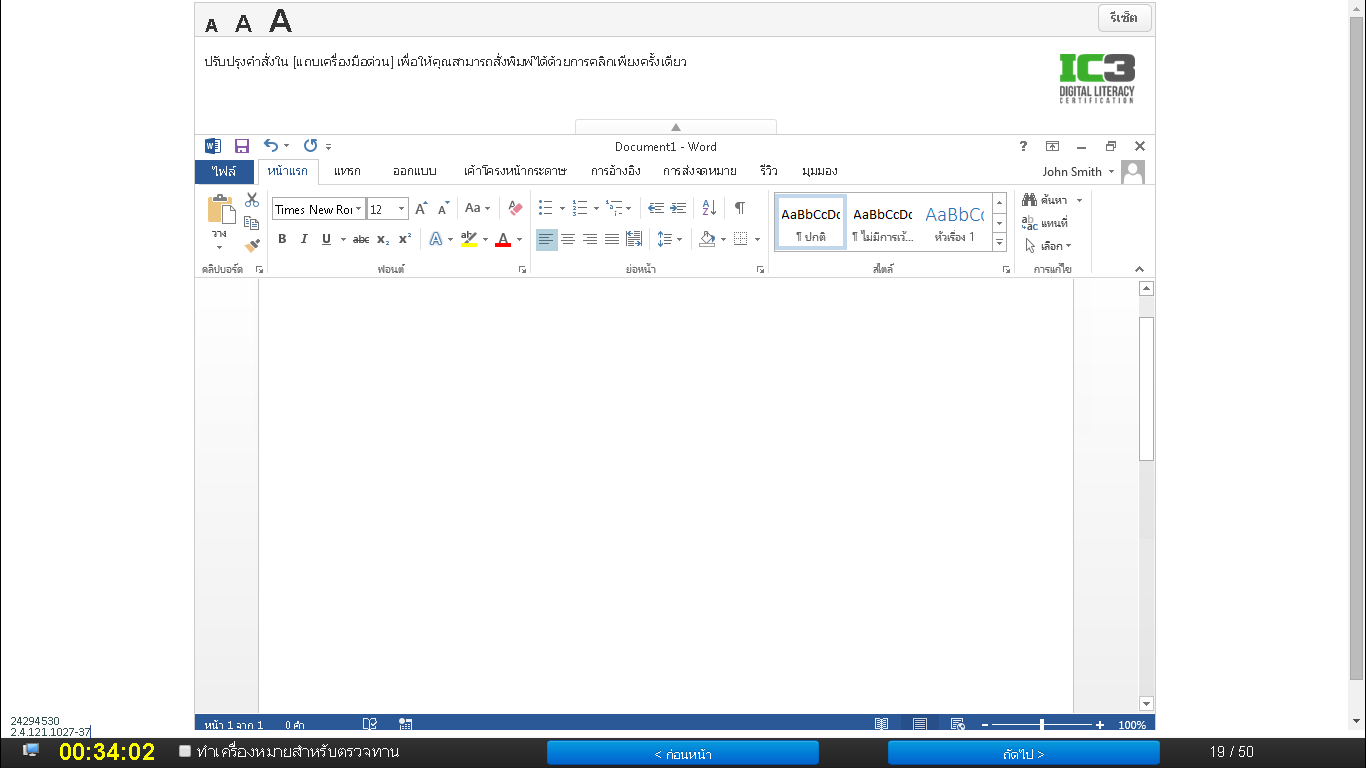 โจทย์คำถาม
หน้าจอการทำข้อสอบปฏิบัติ
หน้าตรวจทาน
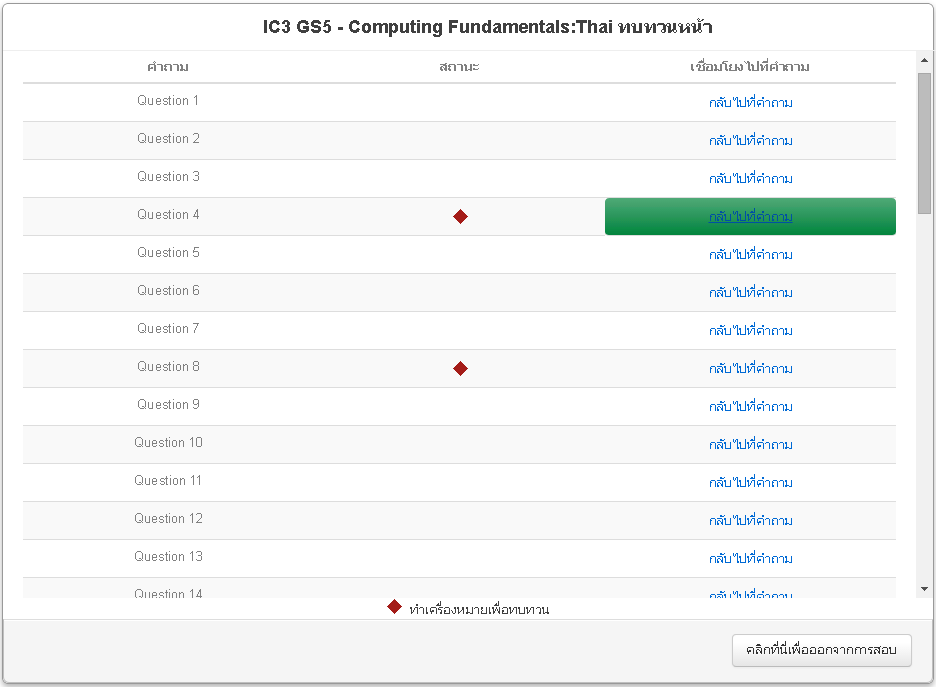 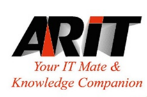 คลิกที่ลิงค์เพื่อ กลับไปที่คำถาม
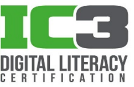 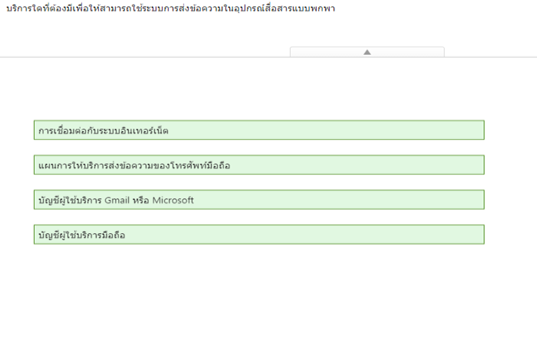 คลิกที่ เมนู เพื่อกลับไปหน้าตรวจทาน
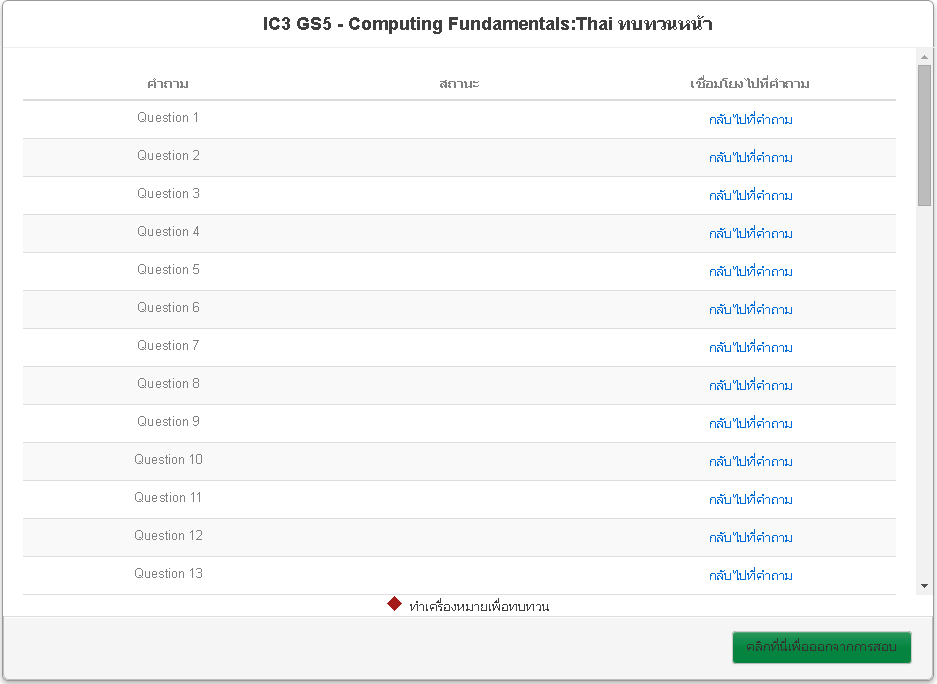 คลิกเพื่อส่งคำตอบและออกจากระบบสอบ
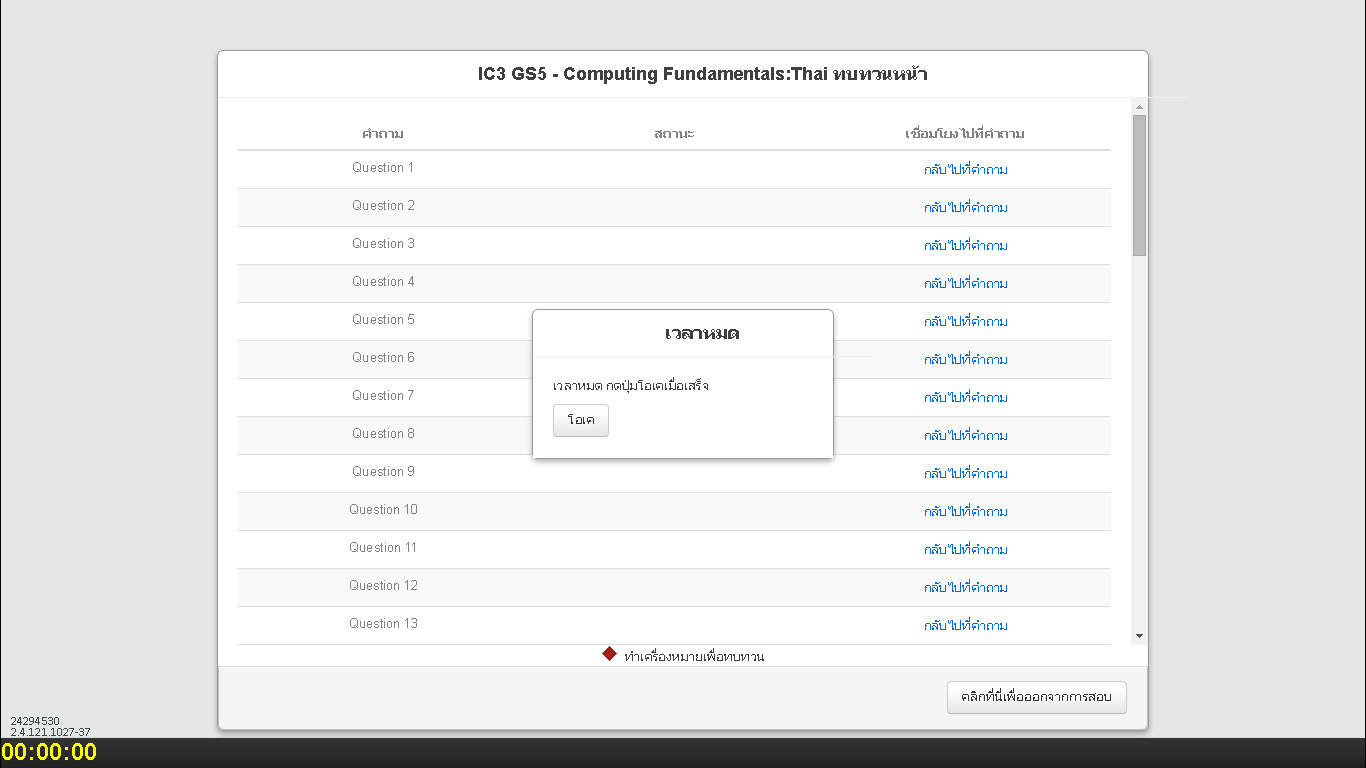 กรณีที่เวลาหมดก่อน
แนะนำการเข้าสอบ IC3 GS5
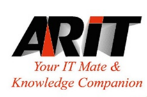 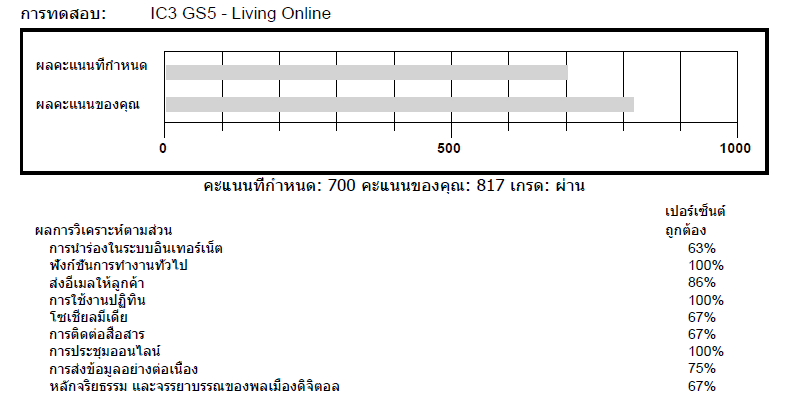 คะแนนเต็ม 1,000 คะแนน
เกณฑ์ผ่าน 700 คะแนน
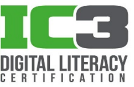 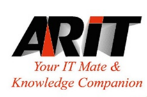 ประกาศนียบัตรรับรองความรู้
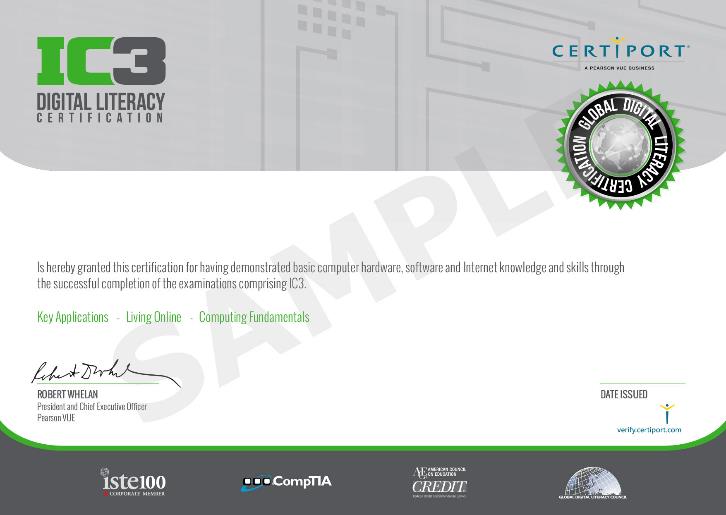 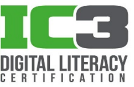 แนะนำการเข้าสอบ IC3 GS5
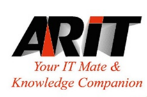 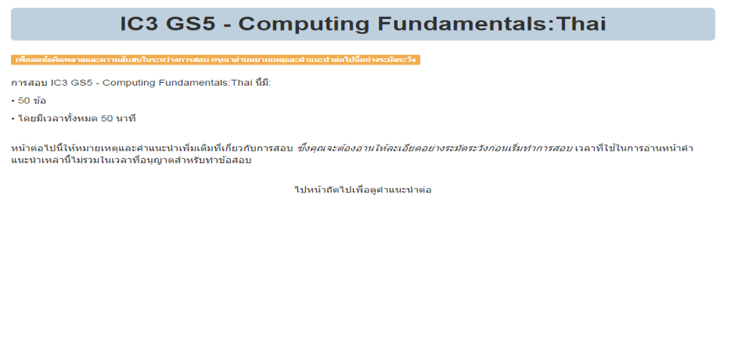 คลิก หน้าถัดไป
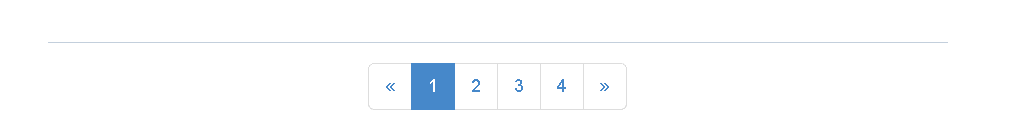 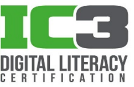 แนะนำการเข้าสอบ IC3 GS5
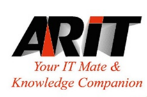 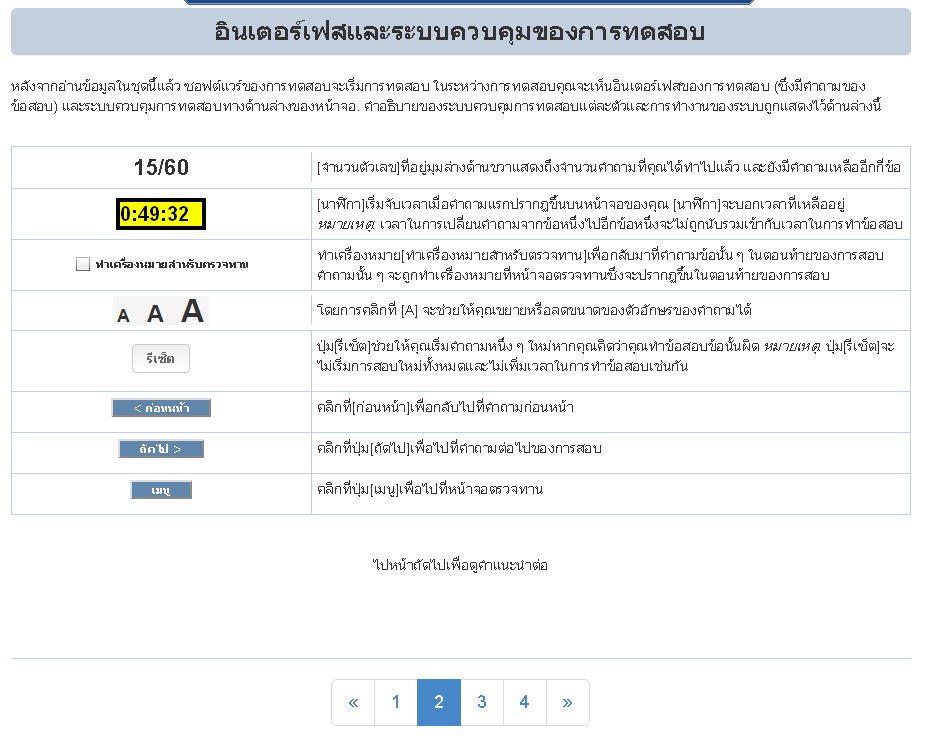 แนะนำเครื่องมือการสอบ
คลิก หน้าถัดไป
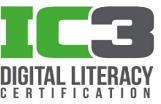 แนะนำการเข้าสอบ IC3 GS5
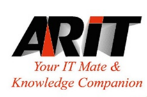 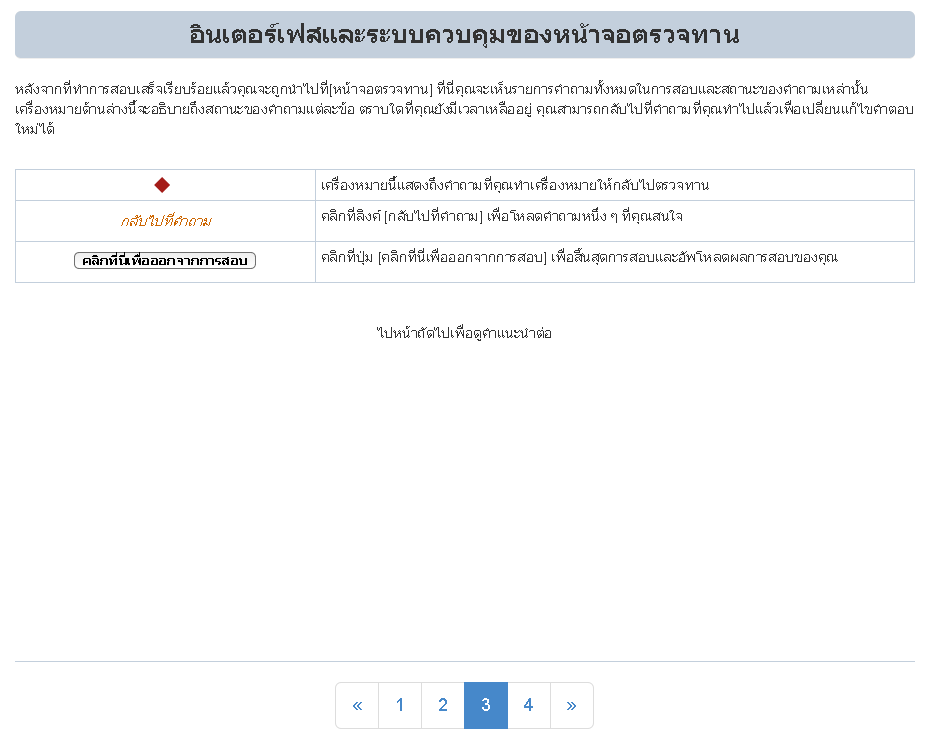 แนะนำเครื่องมือการสอบ
คลิก หน้าถัดไป
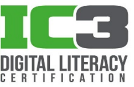 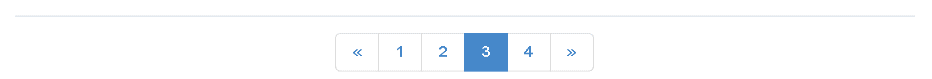 แนะนำการเข้าสอบ IC3 GS5
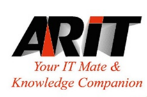 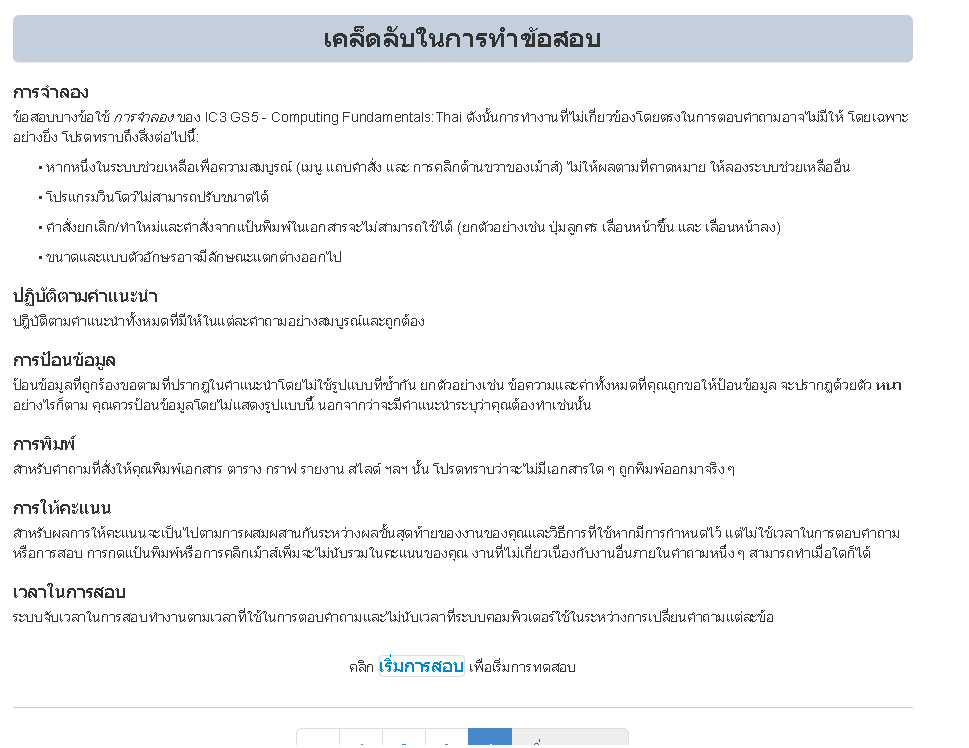 ข้อความที่โจทย์ต้องการให้ป้อนข้อมูล จะถูกแสดงเป็น ตัวหนา
การให้คะแนนพิจารณาจากผลสุดท้ายของงาน + วิธีการทำงาน (กรณีที่โจทย์กำหนดวิธีการมา)
หากในโจทย์มีมากกว่า 1 งาน และไม่มีความเกี่ยวเนื่องกัน จะทำงานใดก่อนก็ได้
เริ่มการสอบ
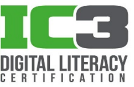 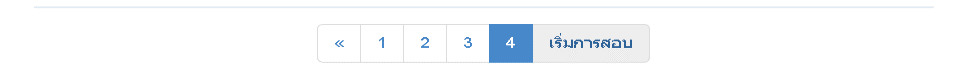